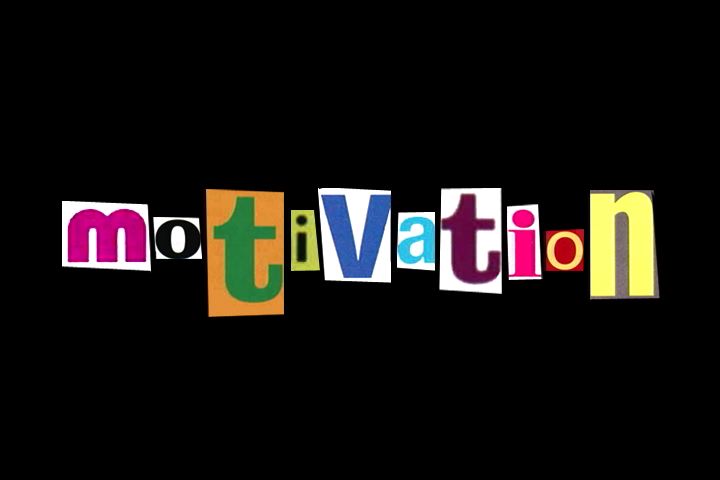 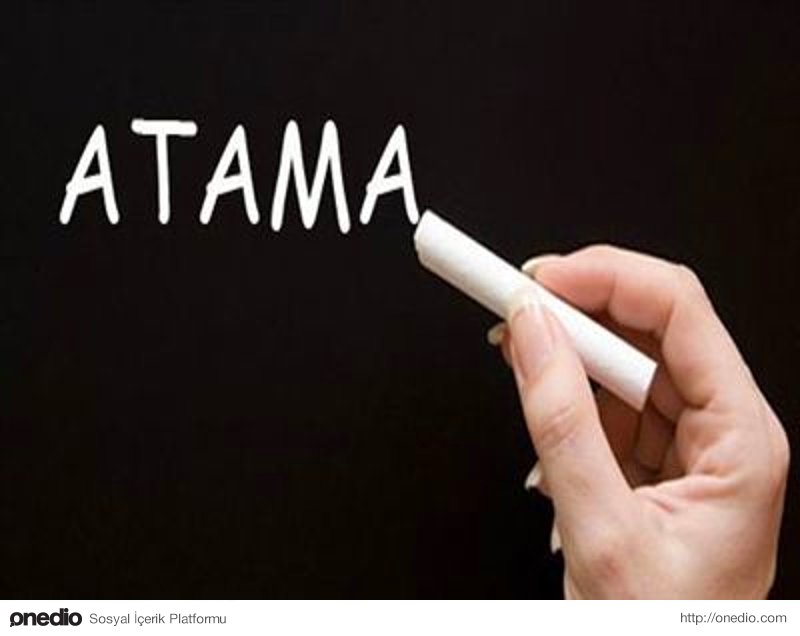 AKADEMİK KADRO ATAMA İŞLEMLERİ
İlgili Mevzuat ve Yönetmelikler
2547 sayılı Yükseköğretim Mevzuatı (DŞ-005)

657 sayılı Devlet Memurları Kanunu ve Kamu Personeli Mevzuatı (DŞ-009)

2914 Personel Kanunu (DŞ-010)

1416 sayılı Ecnebi Memleketlere Gönderilecek Talebe Hakkında Kanun (DŞ-21)

Öğretim Üyeliğine Yükseltme ve Atanma Yönetmeliği (DŞ-058)

Öğretim Üyesi Dışındaki Öğretim Elemanı Kadrolarına Naklen Veya Açıktan Yapılacak Atamalarda Uygulanacak Merkezi Sınav İle Giriş Sınavlarına İlişkin Usul ve Esaslar Hakkında Yönetmelik (DŞ-059)

78 sayılı Kanun Hükmünde Kararname (DŞ-083)
Akademik Kadronun Sınıflandırılması
Öğretim Elemanı: Yükseköğretim kurumlarında görevli öğretim üyeleri, öğretim görevlileri, okutmanlar ile öğretim yardımcılarıdır (2547 s.k.3/m md.). 

Öğretim Üyeleri
Profesör: En yüksek düzeydeki akademik unvana sahip kişidir (2547 s.k.3/m-1 md.). 

Doçent: Doçentlik sınavını başarmış akademik unvana sahip kişidir (2547 s.k.3/m-2 md.).

Yardımcı Doçent: Doktora çalışmlarını başarıyla tamamlamış, tıpta uzmanlık veya belli sanat dallarında yeterlik belge ve yetkisini kazanmış, ilk kademedeki akademik unvana sahip kişidir (2547 s.k.3/m-3md.).
Akademik Kadronun Sınıflandırılması
Öğretim Görevlisi: Ders vermek ve uygulama yaptırmakla yükümlü bir öğretim elemanıdır (2547 s.k.3/n md.). 

Okutman: Eğitim – öğretim süresince çeşitli öğretim programlarında ortak zorunlu ders olarak belirlenen dersleri okutan veya uygulayan öğretim elemanıdır (2547 s.k.3/o md.). 

Öğretim Yardımcıları: Yükseköğretim kurumlarında belirli süreler için görevlendirilen araştırma görevlileri, uzmanlar, çeviriciler ve eğitim – öğretim planlamacılarıdır (2547 s.k.3/p md.).
Akademik Kadronun Sınıflandırılması
Araştırma Görevlisi: Yükseöğretim kurumlarında yapılan araştırma, inceleme ve deneylerde yardımcı olan ve yetkili organlarca verilen ilgili diğer görevleri yapan öğretim yardımcılarıdır (2547 s.k.33/a md.). 

Uzman: Öğretimle doğrudan doğruya veya dolaylı olarak ilgili olan, özel bilgi veya uzmanlığa ihtiyaç gösteren bir işle laboratuvarlarda, kitaplıklarda, atölyelerde ve diğer uygulama alanlarında görevlendirilen öğretim yardımcılarıdır (2547 s.k.33/b md.). 

Çeviriciler:  Sözlü veya yazılı çeviri işlerinde çalıştırılan öğretim yardımcılarıdır (2547 s.k.33/c md.).

Eğitim – Öğretim Planlamacıları: Yükseköğretim kurumlarında eğitim – öğretim planlanmasıyla görevli öğretim yardımcılarıdır (2547 s.k.33/d md.).
Akademik Kadro Atama İşlemleri
Açıktan atama; daha önce hiç memuriyeti olmayanların ilk defa Devlet memuru olarak atanması,

Naklen atama; halihazırda bir kamu kurum veya kuruluşunda devlet memuru olarak çalışanların, başka kurum veya kuruluşa atanmaları,

Yeniden atama; bir kamu kurum veya kuruluşta devlet memuru olarak çalışmakta iken kendi istekleri ile görevlerinden ayrıldıktan sonra tekrar atanmaları,
Akademik Kadro Atama İşlemleri
2547 s.k.60/b md. uyarınca atama; yükseköğretim kurumlarından, mahkeme veya disiplin kararları ile çıkarılanlar hariç olmak üzere herhangi bir nedenle kendi isteği ile ayrılan öğretim üyeleri başvuruları üzerine bu kanun hükümleri çerçevesinde kadro koşulu aranmaksızın tekrar ayrıldıkları yükseköğretim kurumlarına dönmeleri, 

1416 s.k. uyarınca atama; Milli Eğitim Bakanlığı tarafından Üniversiteler ve farklı kamu kurum ve kuruluşlarının ihtiyaç duyduğu nitelikli insan gücünü yetiştirmek amacıyla resmi burslu statüde lisansüstü eğitim (yüksek lisans – doktora) için yurtdışına gönderdiği  öğrencilerin, eğitimlerini tamamlayarak yurda dönmeleri halinde yapılan atamalardır. Öğrenciler atandıkları kurumda yurtdışında geçirdikleri sürenin iki katı kadar mecburi hizmetle yükümlendirilirler.
Akademik Kadro Atama İşlemleri
Statü belirliyoruz. 5510’dan önce mi sonra mı? 

657 sayılı Kanunun 36(A) md. yer alan ortak hükümlerdeki  öğrenim durumlarına göre giriş derece ve kademelerini belirliyoruz.

2914 sayılı Personel Kanununa tabi öğretim elemanlarının görev aylık dereceleri (almakta oldukları aylık) diğer Devlet Memurlarına göre farklı belirlenmektedir.
Öğretim Üyelerinin Görev Aylığı (2914 s.k.3/a md.)
Profesörler; profesör kadrosuna atandıkları tarihi izleyen aybaşından itibaren 1 inci derecenin 1 inci kademe aylığından,

Doçentler; doçent kadrosuna atandıkları tarihi izleyen aybaşından itibaren 3 üncü derecenin 1 inci kademe aylığından, 

Yardımcı Doçentler; yardımcı doçentliğe atandıkları tarihi izleyen aybaşından itibaren 5 inci derecenin 1 inci kademe aylığından göreve başlarlar.
Öğretim Görevlisi ve Okutmanlar ile Öğretim Yardımcılarının Görev Aylığı (2914 s.k.3/c md.)
Öğretim üyesi dışındaki öğretim elemanlarının giriş dereceleri 657 sayılı Devlet Memurları Kanunu uyarınca öğretim niteliğine ve süresine göre tespit edilecek kazanılmış hak aylık derece ve kademelerine 2 derece eklenmek suretiyle belirlenir.
Kazanılmış Hak Aylığı
Öğretim elemanlarının kazanılmış hak aylıkları,  657 sayılı Devlet Memurları Kanunu nda gösterildiği şekilde belirlenmektedir. 

Kazanılmış hak aylık derecelerinin aylık aldıkları derecelerden düşük olduğu durumlarda, eşitlik sağlanıncaya kadar  (her yıl 1 kademe ilerlemesi ve her 3 yıla 1 derece yükseltilmesi yapılarak) öğretim elemanları kadro derecesinin 1 inci kademe aylığından almaya devam ederler. Daha sonra ise aylık kademe ve dereceleri ile kazanılmış hak aylık kademe ve dereceleri birlikte ilerler.
Üniversitemize Atanacak Akademik Personelden İstenen Belgeler
1- Diploma veya geçici mezuniyet belgesinin aslı (Eğer bunlar yurtdışından alınmış ise YÖK’ten alınacak denklik belgesi)
2- Atama Başvuru Formu(FR-0258)
3- Özgeçmiş
4- Fotoğraf (1 adet)
5- Mal Beyanı(FR-0255)
6- Daha önce kamu kurumlarında çalışmış ise, çalıştığını gösterir belge (Hizmet Belgesi)
7- Askerlik durum belgesi (SGK programına giriş nedeniyle)
8- Varsa ortaöğretim hazırlık sınıfında başarılı geçen öğrenimini gösteren  belge
9- Varsa Yabancı Dil Belgesi
10- ALES belgesi (Öğretim Üyeleri Hariç)
11- Öğrencilik Belgesi (2547 S.K.50/d maddesine göre atanan araştırma görevlileri için)
12- Yabancı dilde eğitim görenler için hangi dilde eğitim aldığını gösterir yazı   
13-Mezun olduğu Bölümdeki (lisans, yüksek lisans, doktora) öğrenim dilini gösterir belge
İDARİ KADRO ATAMA İŞLEMLERİ
İlgili Mevzuat ve Yönetmelikler
657 sayılı Devlet Memurları Kanunu ve Kamu Personeli Mevzuatı (DŞ-009)

3713 sayılı Terörle Mücadele Kanunu (DŞ-019)

2828 sayılı Sosyal Hizmetler Kanunu (DŞ-020)

4046 sayılı Özelleştirme Uygulamaları Hakkında Kanun (DŞ-022)

Sözleşmeli Personel Çalıştırılmasına İlişkin Esaslar (DŞ-085)

Kamu Görevine İlk Defa Atanacaklar İçin Yapılacak Sınavlar Hakkında Genel Yönetmelik (DŞ-164)
Memur
Mevcut kuruluş biçimine bakılmaksızın, Devlet ve diğer kamu tüzel kişilerince genel idare esaslarına göre yürütülen asli ve sürekli kamu hizmetlerini ifa ile görevlendirilenler 657 sayılı Devlet Memurları Kanununun uygulamasında memur sayılır (657 s.k. 4/A md.).
Genel Şartlar (657 s.k.48 md.)
1. Türk Vatandaşı olmak,
 2. Bu Kanunun 40 ncı maddesindeki yaş şartlarını taşımak, 
 3. Bu Kanunun 41 inci maddesindeki öğrenim şartlarını taşımak,
 4. Kamu haklarından mahrum bulunmamak,
 5. (Değişik alt bent: 10/01/1991 - 3697/1 md.;Değişik altbent: 23/01/2008-5728 S.K./317.mad) Türk Ceza Kanununun 53 üncü maddesinde belirtilen süreler geçmiş olsa bile; kasten işlenen bir suçtan dolayı bir yıl veya daha fazla süreyle hapis cezasına ya da affa uğramış olsa bile devletin güvenliğine karşı suçlar, Anayasal düzene ve bu düzenin işleyişine karşı suçlar, milli savunmaya karşı suçlar, devlet sırlarına karşı suçlar ve casusluk, zimmet, irtikâp, rüşvet, hırsızlık, dolandırıcılık, sahtecilik, güveni kötüye kullanma, hileli iflas, ihaleye fesat karıştırma, edimin ifasına fesat karıştırma, suçtan kaynaklanan malvarlığı değerlerini aklama veya kaçakçılık suçlarından mahkûm olmamak.
Genel Şartlar (657 s.k.48/A md.)
6. Askerlik durumu itibariyle;   a) Askerlikle ilgisi bulunmamak,   b) Askerlik çağına gelmemiş bulunmak,   c) Askerlik çağına gelmiş ise muvazzaf askerlik hizmetini yapmış yahut ertelenmiş veya yedek sınıfa geçirilmiş olmak,

 7. 53 üncü madde hükümleri saklı kalmak kaydı ile görevini devamlı yapmasına engel olabilecek ... akıl hastalığı ... bulunmamak.
Özel Şartlar (657 s.k.48/B md.)
1. Hizmet göreceği sınıf için 36 ve 41 inci maddelerde belirtilen öğretim ve eğitim kurumlarının birinden diploma almış olmak,

   2. Kurumların özel kanun veya diğer mevzuatında aranan şartları taşımak.
İdari Kadroya Atama İşlemleri
657 Sayılı Devlet Memurları Kanunun 36 md. Göre 10 adet tesis edilen sınıf olmakla beraber, Üniversitemizde 5 adet sınıfta görev yapan personel bulunmaktadır.

Genel İdare Hizmetleri
Teknik Hizmetler
Sağlık Hizmetleri ve Yardımcı Sağlık Hizmetleri
Avukatlık Hizmetleri
Yardımcı Hizmetler
İdari Kadroya Atama İşlemleri
Açıktan atama; daha önce hiç memuriyeti olmayanların ilk defa evlet memuru olarak atanması,
Naklen atama; halihazırda bir kamu kurum veya kuruluşunda devlet memuru olarak çalışanların, başka kurum veya kuruluşa atanmaları,
Yeniden atama; 2 defadan fazla olmamak üzere kendi istekleriyle çekilenlerden veya bu Kanun hükümlerine göre çekilmiş sayılanlardan tekrar memurluğa dönmek isteyenlerin  ayrıldıkları sınıfta boş kadro bulunması ve bu sınıfın niteliklerini taşımaları şartıyla atanmalarıdır (657 s.k.92 md.).  Bu Kanuna göre yapılacak atamalarda, her yıl kurumlara verilen atama izin sayılarının %2 sine kadar olanı kullanabilir.
Yeniden atamalara ilişkin dikkat edilmesi gereken bazı hususlar şöyledir;
İdari Kadroya Atama İşlemleri
Memurluktan çekilenler 6 ayı geçmeden
Çekilmek isteyen memur yerine atanan kimsenin gelmesine veya çekilme isteğinin kabulüne kadar görevine devam eder hükmüne uymayanlar 1 yılı geçmeden
Devir ve teslim ile yükümlü olanlar devir ve teslim yükümlülüklerini yerine getirmeden görevlerinden ayrılırlarsa 3 yıl geçmeden 
Olağanüstü hal, sıkıyönetim, seferberlik ve savaş hallerinde veya genel hayata müessir afetlere uğrayan yerlerdeki memurlar yerine atanacaklar gelip işe başlamadıkça görevini bırakamazlar hükmüne uymayanlar hiçbir suretle tekrar devlet memurluğuna atanamazlar.
Aday Memurlar, temel eğitim, hazırlayıcı eğitim ve staj devrelerinin her birinde başarısız olanlar ile adaylık süresi içinde hal ve hareketlerinde memuriyetle bağdaşmayacak durumları ve göreve devamsızlıkları tespit edilenler ilişikleri kesilir ve Devlet Personel Başkanlığına bildirilir. Bu durumda olanlar da 3 yıl geçmeden devlet memuru olamazlar.
Aday memurken görevden ayrılanlar sadece ayrıldıkları kuruma geri dönebilirler.
İdari Kadroya Atama İşlemleri
Sosyal Hizmetler Kanunu  (SHÇEK) atamaları; Kamu kurum ve kuruluşları tarafından hangi statüde olursa olsun serbest kadro ve pozisyonlarının toplamının binde biri, bu madde kapsamında istihdam edilecekler için ayrılır ve her yıl belirilen oranda kişi istihdam edilir. Serbest kadro ve pozisyon toplamı binden az olması halinde dahi kamu kurum ve kuruluşlarında en az bir hak sahibi istihdam edilir (2828 s.k. Ek 1/a md.). 
Bu Kanun kapsamında haklarında korunma veya bakım tedbir kararı alınmış olup fasılalı olarak geçen yararlanma süreleri dâhil iki yıldan az olmamak üzere, Aile ve Sosyal Politikalar Bakanlığının sosyal hizmet modellerinden yararlanan çocuklardan reşit olduğu tarih itibarıyla bu hizmetlerden yararlanmaya devam edenlerin işe yerleştirilmeleri yapılır.
İdari Kadroya Atama İşlemleri
Terörle Mücadele Kanunu kapsamındaki atamalar; memur kadroları ile sözleşmeli personel pozisyonlarının ve sürekli işçi kadrolarının yüzde 2 si hak sahiplerine ayrılarak yapılan atamalardır (3713 s.k. Ek 1 md.).

Memur, sözleşmeli personel ve sürekli işçi kadrolarında istihdam edilirler.

İlköğretim kurumlarından mezun olan hak sahipleri hizmetli unvanlı kadrolarına,

Lise ve yükseköğretim mezunu olan hak sahipleri ise memur unvanlı kadrolara atanacaktır.
İdari Kadroya Atama İşlemleri
Engelli Memur Seçme Sınavı (EKPSS) kapsamındaki atamalar;  Kurum ve Kuruluşlar Devlet Memurları Kanununun  53. maddesi uyarınca toplam dolu kadrolarının % 3 oranında engelli memur çalıştırmak zorundadırlar. Devlet Personel Başkanlığı tarafından engel grupları ve eğitim durumları itibariyle merkezi sınav yapılır. Bu kanun kapsamında atanacakların listesi üniversitemize bildirilir. Başkanlığımızın Web sayfasında atama ile ilgili duyuru yapılarak listede isimleri bulunanların başvuruda bulunmaları sağlanır. Üniversitemizde Engelli Kamu Personel Seçme sınavı ve Engellilerin Devlet Memurluğuna Alınmaları Hakkında Yönetmeliğin 15. maddesi uyarınca rektörün  onayı ile beş kişiden oluşan bir değerlendirme komisyonu kurulur. Bu komisyon, atanmak üzere başvuran adayları, aranılan nitelikler yönünden inceleyerek, nitelikleri uyanların atamalarının yapılmasını teklif eder. Bu adaylar, kamu kurum ve kuruluşlarınca başka bir sınav veya mülakat yapılmaksızın atanır
İdari Kadroya Atama İşlemleri
Statü belirliyoruz. 5510’dan önce mi sonra mı? 

657 sayılı Kanunun 36(A) md. yer alan ortak hükümlerdeki  öğrenim durumlarına göre giriş derece ve kademelerini belirliyoruz.
İdari Kadroya Atama İşlemleri
Üniversitemize Atanacak Personelden İstenen Belgeler
1- Diploma veya geçici mezuniyet belgesinin aslı (Eğer bunlar yurtdışından alınmış ise YÖK’ten alınacak denklik belgesi)
2- Atama Başvuru Formu(FR-0258)
3- Özgeçmiş
4- Fotoğraf (1 adet)
5- Mal Beyanı(FR-0255)
6- Kişisel Beyan FormuFR-0270)
7- Daha önce kamu kurumlarında çalışmış ise, çalıştığını gösterir belge (Hizmet Belgesi)
8- Askerlik durum belgesi (SGK programına giriş nedeniyle)
9- Varsa ortaöğretim hazırlık sınıfında başarılı geçen öğrenimini gösteren  belge
TEŞEKKÜRLER….